Examining Data to Improve Child Find Systems Working Series
Session 1 – Introduction to Child Find and Data Reporting Requirements; Engaging Key Partners
[Speaker Notes: Margaret Gillis

Welcome, everyone, we are so glad to talk to you today about examining data to improve child find systems. I am Margaret Gillis with the DaSy Center, I’m joined by my colleagues Evelyn Shaw with ECTA and Mary Lee Porterfield of DaSy, who will also be presenting today, and Gabby Kibler, who is managing the webinar.  Other members of our DaSy and ECTA planning team who you will see on today’s session and future sessions include Kathryn Morrison, Alyson Cavanaugh, Ruth Gallucci, Deb Zeigler, and Lisa Backer.]
Attendee Sharing: Intro
As we are waiting for people to join, in the Padlet or the chat please share:

Examples of how your state is using data to strengthen your child find efforts. 
	OR 
How you would like to use data to strengthen child find.
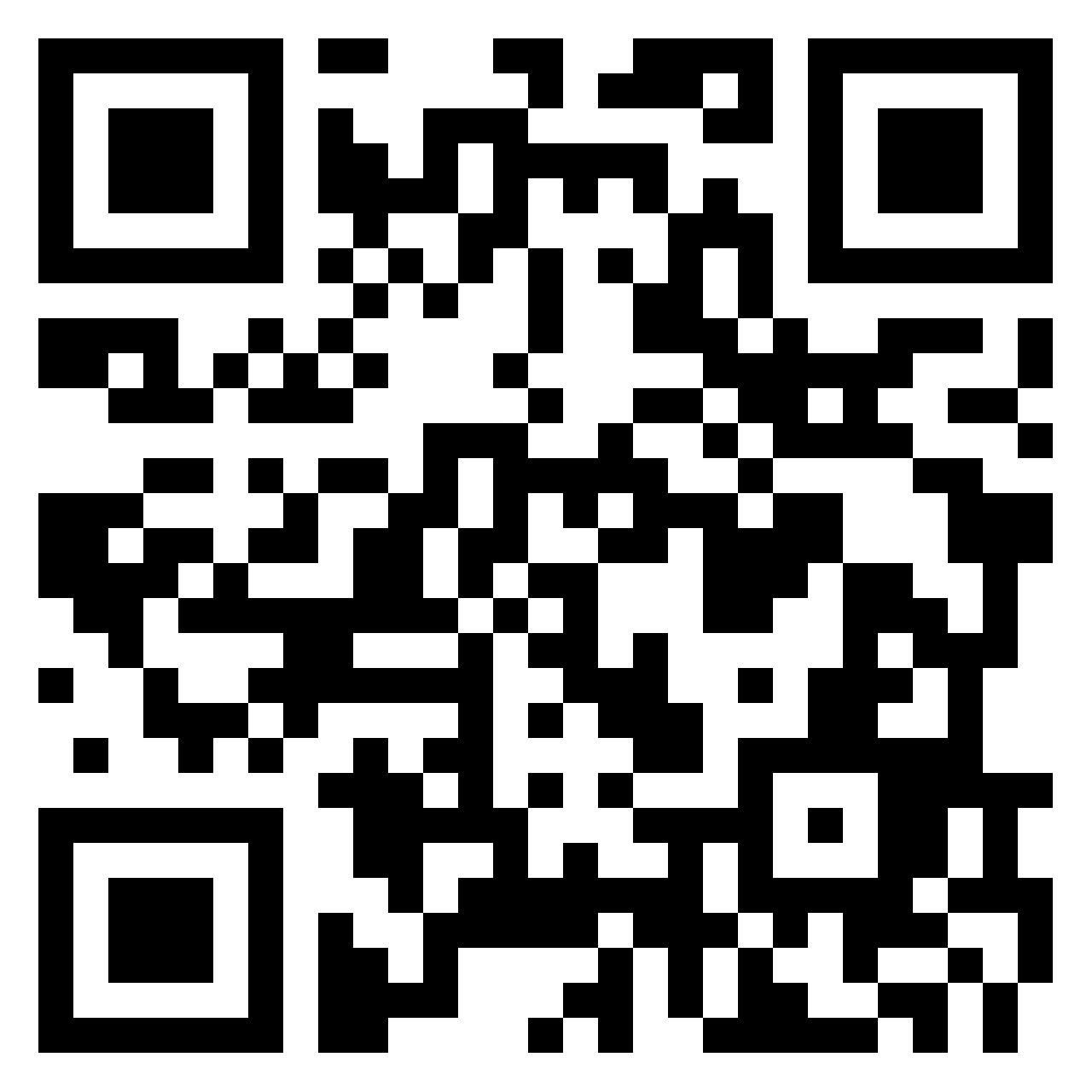 2
[Speaker Notes: Margaret Gillis

As we are waiting to get started, please type in the chat or enter into Padlet how your state is using data to strengthen your child find efforts or how you would like to use data to strengthen child find. 


Examples of how you are using child find data to strengthen your child find work 

Padlet: https://padlet.com/childfindaccess/examining-data-to-improve-child-find-systems-working-series--u446uh0158xhyx6j 

If you see a comment that is the same as something you do or would like to do, you can like it upvote.]
Introduction to the Working Series
Session 1 – Today!
Introduction to Child Find and Data Reporting Requirements; Engaging Key Partners 
Focusing on OSEP’s 618 data collection and APR data and engaging key partners in analyzing and interpreting data
Session 2 – June 4
Identifying and Using Available Data to Dig Deeper into How the Child Find System is Working Across the State
Focusing on other Part C and Part B data and data from other sources that may be useful for understanding how child find systems are working
Session 3 – July 16 
Developing and Executing an Analysis Plan to Answer Critical Questions About Child Find
Working with data! Bring your own or work with data we provide to develop and carry out an analysis plan focused on questions of interest to you.
3
[Speaker Notes: Margaret Gillis

We wanted to provide an overview of the working series so you know what to expect.

Today we are going to provide an overview of child find and do some context setting. We’re going to focus on the data that people probably think of most when they think of child find data – the 618 child count data and the APR indicator data. We’re also going to talk about engaging key partners in analyzing and interpreting data. 

In session two, we will follow the recommendation of the GAO report that was released in Oct. 2023 and look at data beyond the federally-reported data that could be useful in examining how child find systems are working. We’ll talk about other data that Part C and Part B have that could be useful, such as data on referral sources, and different ways of disaggregating the data, as well as data from outside Part C and Part B that can inform child find systems. 

We then have over a month before our next session, which is scheduled for an hour and a half, because session 3 will be asking you to identify critical questions you wish to answer related to child find and bring data (or use data we provide) to walk through developing and executing an analysis plan to answer those questions. We will provide sample table shells after session 2 to help you prepare your data. During the session, we will use breakout groups to provide hands on guidance and answer questions.   

If you’re not already registered, be sure to register for sessions 2 and 3 

Session 2 link https://sri.zoomgov.com/webinar/register/WN_d3rxrsFGQ_uA2sD9LMDGcA#/registration

Session 3 link https://sri.zoomgov.com/webinar/register/WN_GTd9eGBGRtKiWbhA4xqFFQ#/registration]
At the end of this session, you should be knowledgeable about:
The definition of child find and commonalities and differences in the law and regulations for child find for Part C and Part B 619
Child Find data reporting requirements
Strategies for engaging key partners, including families and local programs/ LEAs in analyzing and interpreting child find data
4
[Speaker Notes: Margaret Gillis

These are our session outcomes and also our agenda for this session. We have built in some interaction opportunities throughout the session where we’ll have some discussions using Padlet and chat and you can also feel free to speak out loud. In future sessions, we’ll have more opportunities for small group work but today we’re staying as a full group.]
Child Find 101
5
[Speaker Notes: Evelyn Shaw]
What is “Child Find”?
Child find is the system for identifying, screening, referring, evaluating, and tracking children who are potentially eligible for early intervention or early childhood special education. 
Child find systems include all the people and practices involved in locating potentially eligible children and families.
Both Part C and Part B 619 contain explicit requirements for states to actively identify children and determine their eligibility for services.
Child find data
It’s more than the child count that’s reported to OSEP!
6
[Speaker Notes: Evelyn Shaw]
Critical Connections
Part C and Part B 619 state agencies, local programs, and LEAs
Parent centers and family-serving organizations
Community agencies and programs serving underserved and at-risk populations
Medical professionals (e.g., pediatricians, NICUs, health departments)
Childcare, Early Head Start, Head Start, PreK programs, Private or Charter Schools
Tribal agencies
Home visiting
Child protection and child welfare programs, including foster care and CAPTA
7
[Speaker Notes: Evelyn Shaw

These are just some of the connections to facilitate those partnerships rather than an exhaustive list.  
 
Part C/IDEA regulatory language does include requirements related to coordination.
 
Definition of Child Find.  To ensure that your State has a comprehensive system, it is required that your system include the following components: 
Policies and procedures consistent with Child Find under Part B of the IDEA, which require States to ensure that all children with disabilities, including children with disabilities who are homeless or are wards of the State, and children with disabilities attending private schools, regardless of the severity of their disability, are "identified, located and evaluated;"
Coordination activities, designed in collaboration with your Interagency Coordinating Council, that link your Part C program with all other major efforts to locate and identify young children by other State agencies and programs including the Maternal, Infant, and Early Childhood  Home Visiting Program (MIECHV); Early Periodic Diagnosis Screening and Treatment (EPSDT); Children's Health Insurance Program (CHIP); Early Hearing Detection and Intervention (EHDI); local education agencies (LEAs) and schools; Early Head Start (EHS); Developmental Disabilities; Supplemental Security Income (SSI);  child protection and child welfare programs including foster care and Child Abuse Prevention and Treatment Act (CAPTA); programs that provide services under the Family Violence Prevention and Services Act; child care programs; tribal agencies; and agencies serving homeless children; 
Targeted outreach to primary referral sources including hospitals, prenatal and postnatal care facilities, physicians, parents, child care programs and early learning programs, LEAs and schools, public health facilities, social service agencies and other clinic and health care providers, public agencies and staff in the child welfare system, including child protective services and foster care, homeless family shelters and domestic violence shelters and agencies.
 
Part B highlights includes: 
Policies and procedures the State and LEA currently have in place to ensure that, consistent with section 612(a)(3) of IDEA and 34 C.F.R. § 300.111, all children ages three through five with disabilities are identified and located in a timely manner?[1] 
 
The State’s (and LEAs) Child Find policies and procedures to ensure that highly mobile children, including migrant children, are appropriately identified and located, consistent with 34 C.F.R. § 300.111(c)(2)??  
 
The child find obligation applies to all children with disabilities residing in the jurisdiction, including children with disabilities who are homeless or are wards of the State, children with disabilities attending private schools, highly mobile and migrant children with disabilities, children with disabilities enrolled in public charter schools.  34 C.F.R. §§ 300.111(a)(1)(i) and (c), 300.2(b), and 300.209.
IDEA and best practice supports cross-sector collaboration and coordination with community organizations serving children and families to increase awareness awareness and uptake of local monitoring, screening, and referral efforts and sources. These are just some of the connections to facilitate those partnerships rather than an exhaustive list. Drop in the chat any organizations or entities you might add to this list. 

For example:
Community agencies and programs serving at-risk, underserved Maternal, Infant, and Early Childhood Home Visiting (MIECHV) Programs, programs serving unhoused 
Early Hearing Detection and Intervention (EHDI)
Early childhood mental health initiatives 
Family based organizations
Preschool Dev. Grant Birth to 5
State Early Childhood or Early Learning Councils
Early Head Start/Head Start State Advisory Councils
Other initiatives such as the Pyramid Model
Early Periodic Screening, Diagnosis, and Treatment (EPSDT)
Children's Health Insurance Program (CHIP)
Programs that provide services under the Family Violence Prevention and Services Act
Military families living on and off a military installation and services provided through the military]
Part C Programs
Coordinated child find systems ensure all infants and toddlers are identified, located, and evaluated and include:
Referrals from primary referral sources, including families
Post Referral Screening (state option) with parental consent within 45-day timeline for IFSP meeting
Eligibility (state defined) includes (1) developmental delay (evaluation/assessment and informed clinical opinion), (2) diagnosed conditions, and (3) at-risk conditions (optional)
45-day timeline from referral to IFSP 
State Interagency Coordinating Council (SICC): Includes 619 Preschool, other cross-sector partners, including early childhood programs and families
8
[Speaker Notes: Evelyn Shaw


Highlights from the regs related to child find – not exhaustive

Referrals may be based on the results of a screening (pre-referral screening) 

45-day timeline from referral to IFSP

SICC: The Council must advise and assist the lead agency in the performance of its responsibilities, including—
Promotion of methods (including use of intra-agency and interagency agreements) for intra-agency and interagency collaboration regarding child find…
Preparation of applications under this part and amendments to those applications.
Advising and assisting on the transition of toddlers with disabilities to preschool and other appropriate services.]
Part B 619 Preschool Programs
Child Find policies/procedures ensure all children with disabilities are identified, located and evaluated: 
Pre-referral may include community screenings
Referrals are initiated primarily by families
Evaluation – demonstrate child has a disability AND is in need of special education/related services
Eligibility criteria (state defined): developmental delay and all disability categories and is in need of special education and related services
60-day (or state-established) timeline from initial parental consent to evaluation
State Advisory Council (3 to 21) includes parents of children with disabilities, key cross-sector partners
9
[Speaker Notes: Evelyn Shaw


The advisory panel must—(a) Advise the SEA of unmet needs within the State in the education of children with disabilities;

Referrals may also come from other community programs


Advisory Panel membership: 
Parents of children with disabilities (ages birth through 26);
(2) Individuals with disabilities;
(3) Teachers;
(4) Representatives of institutions of higher education that prepare special education and related services personnel;
(5) State and local education officials, including officials who carry out activities under subtitle B of title VII of the McKinney-Vento Homeless Assistance Act, (42 U.S.C. 11431 et seq.);
(6) Administrators of programs for children with disabilities;
(7) Representatives of other State agencies involved in the financing or delivery of related services to children with disabilities;
(8) Representatives of private schools and public charter schools;
(9) Not less than one representative of a vocational, community, or business organization concerned with the provision of transition services to children with disabilities;
(10) A representative from the State child welfare agency responsible for foster care; and
(11) Representatives from the State juvenile and adult corrections agencies.
(b) Special rule. A majority of the members of the panel must be individuals with disabilities or parents of children with disabilities (ages birth through 26).]
Eligibility Categories
Part C: 
Developmental delay:
States can have multiple criteria in their developmental delay definition and may include, as an example, atypical development
Some states use only one criteria for developmental delay
Diagnosed conditions: 
Some states use the regulatory language
Others offer more detail (including states that include some at-risk conditions)
Option to define and serve at-risk 
6 states and 1 territory serve at risk
Part B Section 619: 
Developmental delay
States define age range and criteria for child with a developmental delay 
Age 3 – 9 or any subset of the age range, including 3 – 5
State Preschool survey - 31 of 49 respondents use standard scores.
Child with a disability: intellectual disability, hearing impairment (including deafness), speech or language impairment, visual impairment (including blindness), serious emotional disturbance, orthopedic impairment, autism, traumatic brain injury, other health impairment, deaf-blindness, or multiple disabilities, and who needs special education and related services
10
[Speaker Notes: Evelyn Shaw


As you can imagine, eligibility definitions vary widely across states. Some have very broad eligibility, and some have more narrow eligibility criteria. These criteria do not necessarily correlate to the proportion of children served, however. There is more going on that impacts the number of children served than the eligibility criteria. This is why it’s so important to look deeper into child find data and efforts.]
Why Focus on Child Find Data?
Promote earlier identification
Reach underserved communities
Identify areas of ineffective / inequitable implementation of child find practices
Contribute to program planning
Improve outcomes
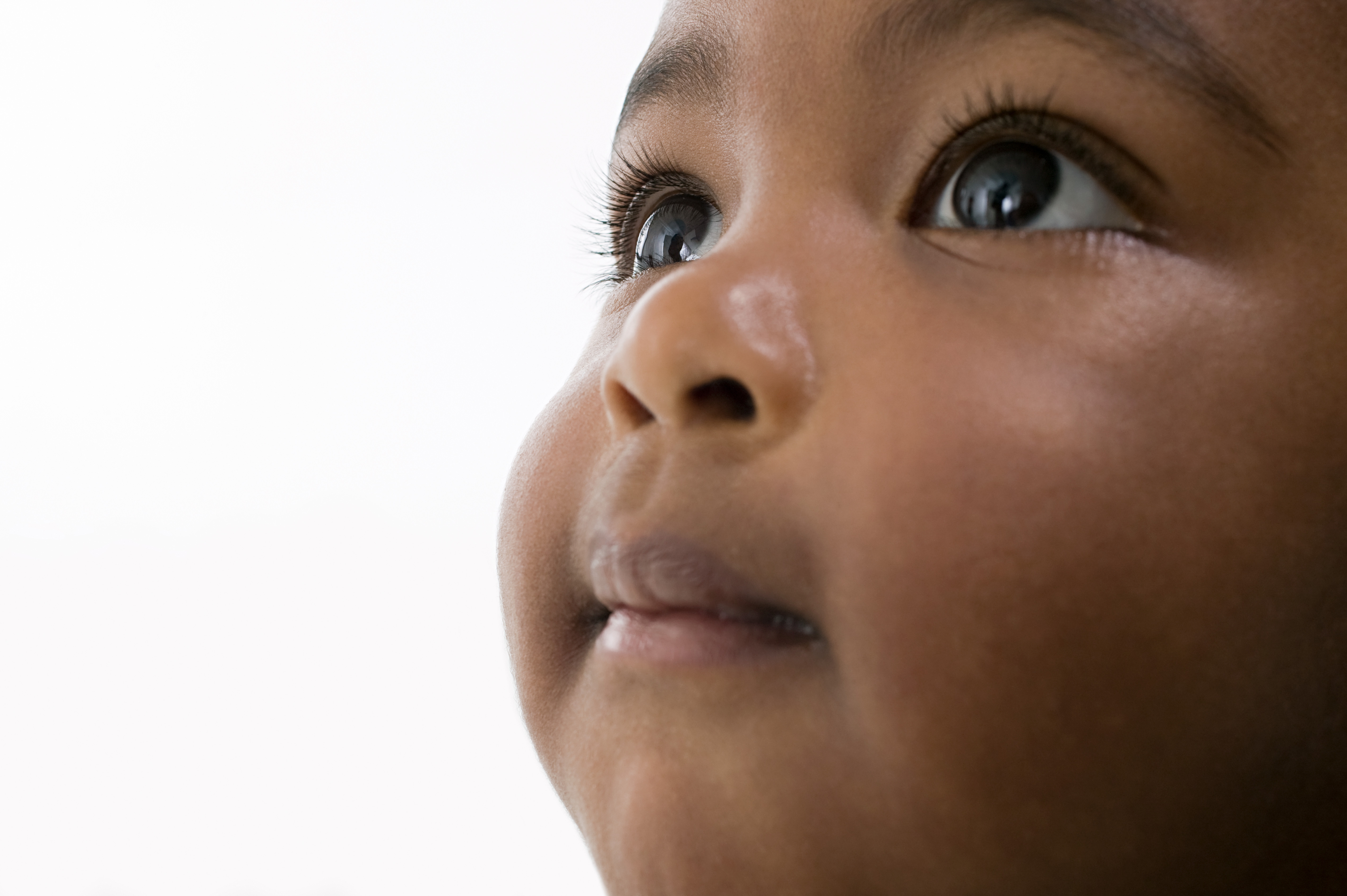 11
[Speaker Notes: Evelyn Shaw

Strong evidence demonstrates that the earlier children are identified & served, the better the outcomes for the child & family 

There are groups of children residing in underserved communities that are less likely to be identified, located, and evaluated

Data suggest that comprehensive child find systems are not being implemented as effectively or equitably as they should

Pandemic added to the difficulty of implementing an effective and equitable comprehensive child find system.]
Opportunities to Strengthen Child Find
[Speaker Notes: Evelyn Shaw]
Federally-Reported Data
13
[Speaker Notes: Margaret Gillis

Thanks, Evelyn. Now we’re going to talk through what Part C and Part B 619 are required to report related to child find, including some examples for both C and 619. Throughout, we would love to hear from you all about your experiences with these data.]
Attendee Sharing: Using Federally-Reported Data
In the Padlet or the chat please share:

How does your state use your federally-reported child find data (e.g., 618 child count data, APR indicator data) to inform the program and/or child find efforts?
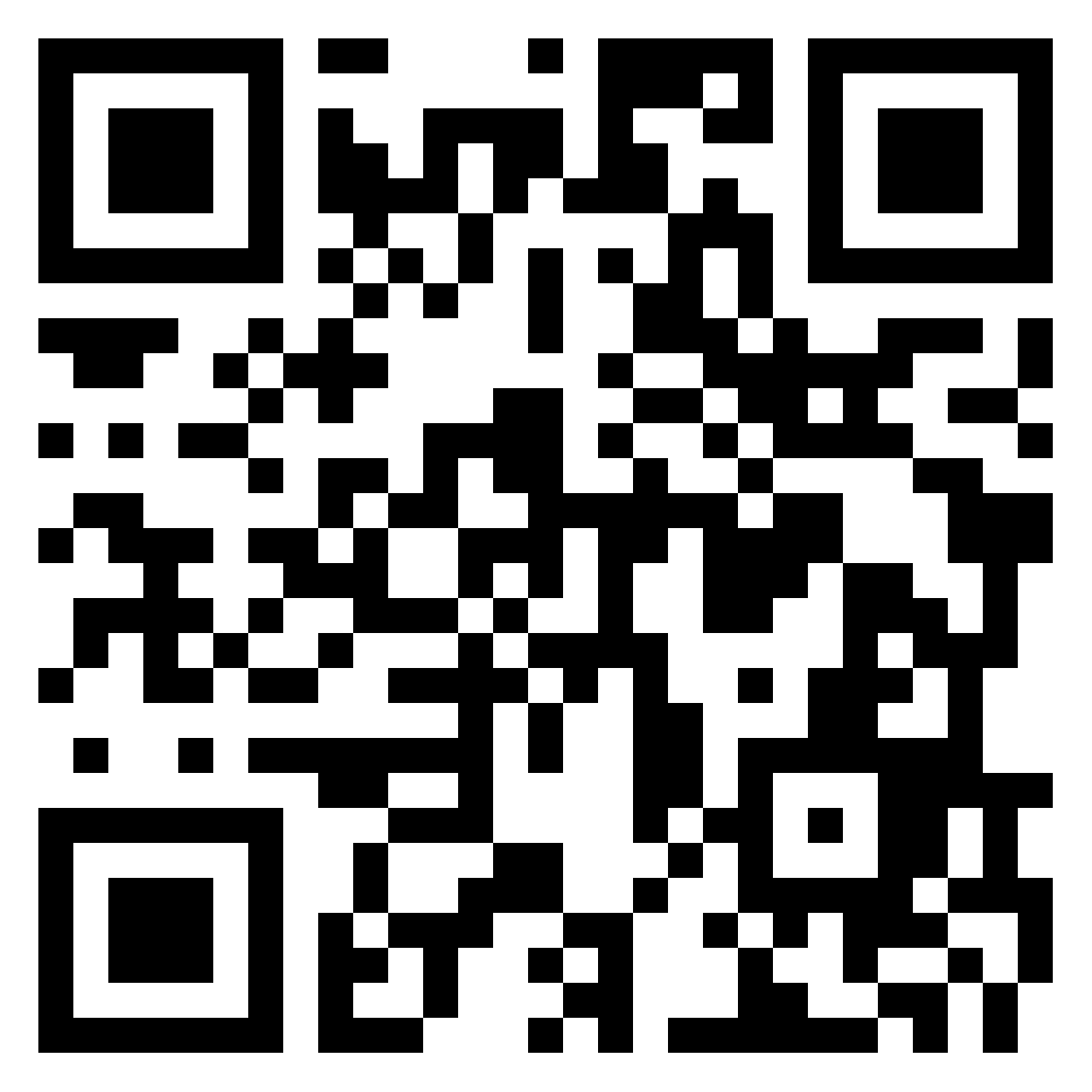 14
[Speaker Notes: Margaret Gillis

Before we jump into the reporting requirements, please share in Padlet, in the chat, or out loud how you are using your federally-reported child find data – your 618 data or APR indicator data on child find?

For example, do you provide child count data to local programs, do you discuss the data at the state level? 

Do you access the national files to look at how your state compares to other states,?
Do you look at your disaggregated state data?

Or if you don’t use it specifically for child find yet, have you looked at the 618 data files or indicator data to see how your state is doing?

Padlet link: https://padlet.com/childfindaccess/how-does-your-state-use-your-federally-reported-child-find-d-iitl06hqyuzcezev]
Child Find Data Reporting
Section 618 of IDEA requires that Part C and Part B state agencies report child count data
OSEP compiles all states’ data in IDEA 618 Data Products
Part C Child Count and Settings
Part B Child Count and Educational Environments
Part C reports child find data in APR indicators 5 and 6
Indicator 5: Percent of infants and toddlers birth to 1 with IFSPs
Indicator 6: Percent of infants and toddlers birth to 3 with IFSPs
Part B: reports child find data in APR indicator 11
Percent of children who were evaluated within 60 days of receiving parental consent for initial evaluation or, if the State establishes a timeframe within which the evaluation must be conducted, within that timeframe.
15
[Speaker Notes: Margaret Gillis

Here’s an overview of the required data we’ll be discussing in more detail. 

What we refer to as the 618 data collection is authorized under section 618 of IDEA. 618 requires Part C and Part B state agencies report on several required data collections, with child count, or number of children served by Part C and Part B, being among them. OSEP compiles all states’ data into their data products, which can be accessed on the links provided here. 

Both Part C and Part B also have required APR indicators that are labeled “child find” indicators. The Part C child find indicators focus on percent served, while the Part B indicator focuses on timely evaluations.]
Part C 618 Data Reporting
Point-in-time unduplicated count on a state-designated date between October 1 and December 1 (inclusive):  
Child Count and Settings by Age
Child Count and Settings by Race/Ethnicity
Child Count by Gender  
At Risk Child Count – only if this count is applicable to the state
Cumulative Child Count by Race/Ethnicity and Gender for the most recent 12-month period for which data are available
16
[Speaker Notes: Margaret Gillis

First up, let’s look at what Part C reports under 618. 

Part C programs identify a date between October 1 and December 1, often referred to as their census date, and report point in time unduplicated counts of the children enrolled on that day broken down in a number of ways – the number of children by setting by age, by setting by race/ethnicity, and count by gender. If the state opts to serve children at risk they also provide the number of children served who are at risk. 

In addition, sates also report a cumulative count of children served by race/ethnicity and gender for the most recent 12 month period – this count will include all children served throughout that 12 month period as opposed to just those served on that census date.]
441,515* infants and toddlers from birth to age 3 received Early Intervention services in the U.S. and outlying areas in 2022-23
Percent Served by Age Group
Birth to 1 year: 1.26%

1 to 2 years: 3.71%

2 to 3 years: 7.02%
National average % served for children birth to  three: 4.01% (n=52)
*Data Downloaded from https://data.ed.gov/dataset/idea-section-618-data-products-static-tables-part-c-child-count-and-settings-table-4/resources
[Speaker Notes: Margaret Gillis

Here’s a look at the most recent national data summarizing states’ Part C 618 data. We can see the total number of infants and toddlers served, the percent served by age group. In the chart on the right, each bar represents a state, and we see the birth-3 percent served by state, ranging from 1.18% to 11.2% with an average of 4.01%.  

This is an example of what we can learn from the national 618 data, so within your state, you could think about disaggregating the data similarly in ways that are meaningful to you. 
This example used Child Count and Settings]
Part C 618 State Data Table Example  Child Count and Setting by Age
Fake data
18
[Speaker Notes: Margaret Gillis

Here’s an example of a state 618 data table displaying child count and setting by age. Here we can see the age groups broken down into one-year bands and categorized by the settings in which children and families receive the majority of their services. However, if we’re interested in child find, we may want to focus in on the age information so we can see how we are doing with enrolling children as early as possible. 

Click 

So here we can simplify the table so we’re just looking at age group, total children enrolled, and percentage. 

Let’s pause for a moment. What are your impressions based on these data? Any initial thoughts? Feel free to type in the chat or speak up]
Cumulative count will always be higher than the point in time count because children and families come and go throughout the year.
Cumulative count 2022-23: 
853,290 infants and toddlers served nationally
Point in time count 2022-23: 441,515 infants and toddlers served nationally
19
[Speaker Notes: Margaret Gillis]
Part B Preschool 618 Data Reporting
Point-in-time unduplicated count on a state-designated date between October 1 and December 1 (inclusive):  
Environments – Early Childhood – Educational environment data for early childhood (ages 3 through 5, not in kindergarten)
20
[Speaker Notes: Margaret Gillis

Now shifting to the 618 data that Part B reports for preschool – similar to Part C, Part B selects a date for the point in time count between Oct. 1 and Dec. 1 and for preschoolers they report Education environments data for early childhood – ages 3-5 not in kindergarten]
535,392* children ages 3 to 5 (not in K) received Part B preschool special education services in the U.S. and outlying areas in 2022-23
Percent Served by Age Group
Age 3: 5.25%

Age 4: 7.10%

Age 5: 8.90%
Includes 5s in K
*Data downloaded from: https://data.ed.gov/dataset/idea-section-618-data-products-static-tables-part-b Part B Child Count and Educational Environments tables 1,7, and 9
[Speaker Notes: Margaret Gillis

Here we are looking at the most recent national data for Part B. 

Part B also reports on the number of children each age, ages 3-21 receiving Part B services. The 618 data tables for child count by age do not differentiate between 5s in K and 5s not in K, which is why here you see that the % of 5s served by Part B includes 5s in K. 

However, the data tables for educational environments do differentiate between 5s in K and not in K. So we can see that a total of 535,392 children ages 3-5 (not in K) received Part B preschool services in 2022-23. The national percentage of the population served was 4.64%, and you can see that the variation in % served is quite large, from 2.25% to 12.07%. You can also see that the percentage served increases with age. 

Similar to with Part C, these ways of disaggregating data by age and by LEA to look at variation could be useful in beginning to understand a bit more about what is happening in your state related to child find.]
Part B 618 State Data Table Example Child Count by Race/Ethnicity and Disability, Children ages 3-5 (not in K)
Fake data (note: this is just a subset of disability categories)
22
[Speaker Notes: Margaret Gillis


Here’s an example of one of the Part B 618 state data tables associated with child count and educational environments showing child count by race/ethnicity and disability. From this one chart, you can get a lot of information about the makeup of the children of your program. You might look just at your race/ethnicity data and the percentage of children of each race/ethnicity enrolled in the program – you might do the same for children of each disability category. 

How else might you use this information or have you used this information in your state?]
Part C APR Data Indicator 5: Percent of infants and toddlers birth to 1 with IFSPsIndicator 6: Percent of infants and toddlers birth to 3 with IFSPs
Data collected under Section 618 of the IDEA (IDEA Part C Child Count and Settings) and Census (for the denominator).
Sampling is not allowed.
Measurement:
Indicator 5: Percent = [(# of infants and toddlers birth to 1 with IFSPs) divided by the (population of infants and toddlers birth to 1)] times 100.
Indicator 6: Percent = [(# of infants and toddlers birth to 3 with IFSPs) divided by the (population of infants and toddlers birth to 3)] times 100.
23
[Speaker Notes: Margaret Gillis

Let’s shift to the APR indicators. 

Part C has two child find indictors, indicators 5 and 6, that are both results indicators, so states set their own targets. 

Indicator 5 is the percent of infants and toddlers birth to 1 with IFSPs and Indicator 6 is the percent of infants and toddler birth to 3 with IFSPs. These are often referred to as percent served. 

The data come from the 618 data collection and the and the measurement calculation is the same for these two indicators. The percentage equals the number of infants either 0-1 or 0-3 with IFSPs served by the Part C program divided by the population of infants of toddlers either 0-1 or 0-3 times 100.]
Part C APR Indicator 5 Data Example: Percent Birth-1 with IFSPs
Prepopulated Data
FFY 2021 SPP/APR Data
Fake data
24
[Speaker Notes: Margaret Gillis

So here’s an example of how that looks

As shown in the top chart, the APR pre-populates data from the 618 submission (the number of infants and toddlers 0-1 with IFSPs) and Census data (population of 0-1)

The bottom chart carries those numbers down to the SPP/APR data, showing the previous year’s data, the current year’s target, the current year’s data, the status, and whether there was slippage. In this example the state did not meet their target and there was slippage. 

Let’s pause here. Are there any questions about the APR indicator data and reporting?]
Part B APR Data: Indicator 11
Indicator 11: Percent of children who were evaluated within 60 days of receiving parental consent for initial evaluation or, if the State establishes a timeframe within which the evaluation must be conducted, within that timeframe.
Compliance indicator – target must be 100%
Data from State monitoring or State data system.
Measurement: 
# of children for whom parental consent to evaluate was received. 
# of children whose evaluations were completed within 60 days (or State-established timeline).
Percent = [(b) divided by (a)] times 100.
25
[Speaker Notes: Margaret Gillis

Part B has one indicator that is identified as a child find indicator, and that’s indicator 11, which looks at the percentage of children who were evaluated within 60 days (or a state established timeline) of receiving parental consent for initial evaluation. 

This is a compliance indicator, so the target must be 100%, and the data come from state monitoring or the data system. 

The measurement here is comprised of two pieces of information (a) number of children for whom parental consent was received and (b) the number whose evaluations were completed within 60 days or the state-established timeline
To calculate the indicator b is divided by a and multiplied by 100.]
Part B 619 APR Indicator 11 Data Example
Number of children included in (a) but not in (b): 1,850
Account for children included in (a) but not in (b). Indicate the range of days beyond the timeline when the evaluation was completed and reasons for delays:
10-20 days delayed
Multilingual evaluator not available: 56
Evaluator delays in completing evaluation: 310
An approved evaluator was not available to provide a timely evaluation: 48
…
Fake data
26
[Speaker Notes: Margaret Gillis

Here’s an example. Here we see that consent was received for 18,237 children and 12,387 of those received evaluations within the timeline. We see the previous year’s indicator data, the target of 100% and that when we divide b by a to get the FFY 2022 data, we get 89.86% - which does not meet the target and also represents slippage from FFY 2021. 

Below the table you see some of the other information that is required to be included in the APR for this indicator. This includes the number of children included in A but not in B and an accounting for children included in A but not in B with an indication of the range of days beyond the timeline when the evaluation was completed and reasons for delays. 

This is just a partial accounting of the children included in a but not in b, but it can give you a sense of what this might look like. 

In this indicator you will also have to address correction of noncompliance. 

Let’s pause. What questions do you have about this indicator and the data? 

Are there any reflections overall anyone would like to share on the federally reported data and the information they provide related to child find? Feel free to type in the chat or speak up. 


Okay, now I’m going to pass it off to Mary Lee.]
Engaging Key Partners in Analyzing and Interpreting Data
27
[Speaker Notes: Mary Lee Porterfield]
Attendee Sharing: Engaging Key Partners
In the Padlet or the chat please share:

How do you currently engage with key partners around your 618 and/or APR data? 

Key partners may include local programs/LEAs, families, referral sources, advisory councils, ICC, etc.
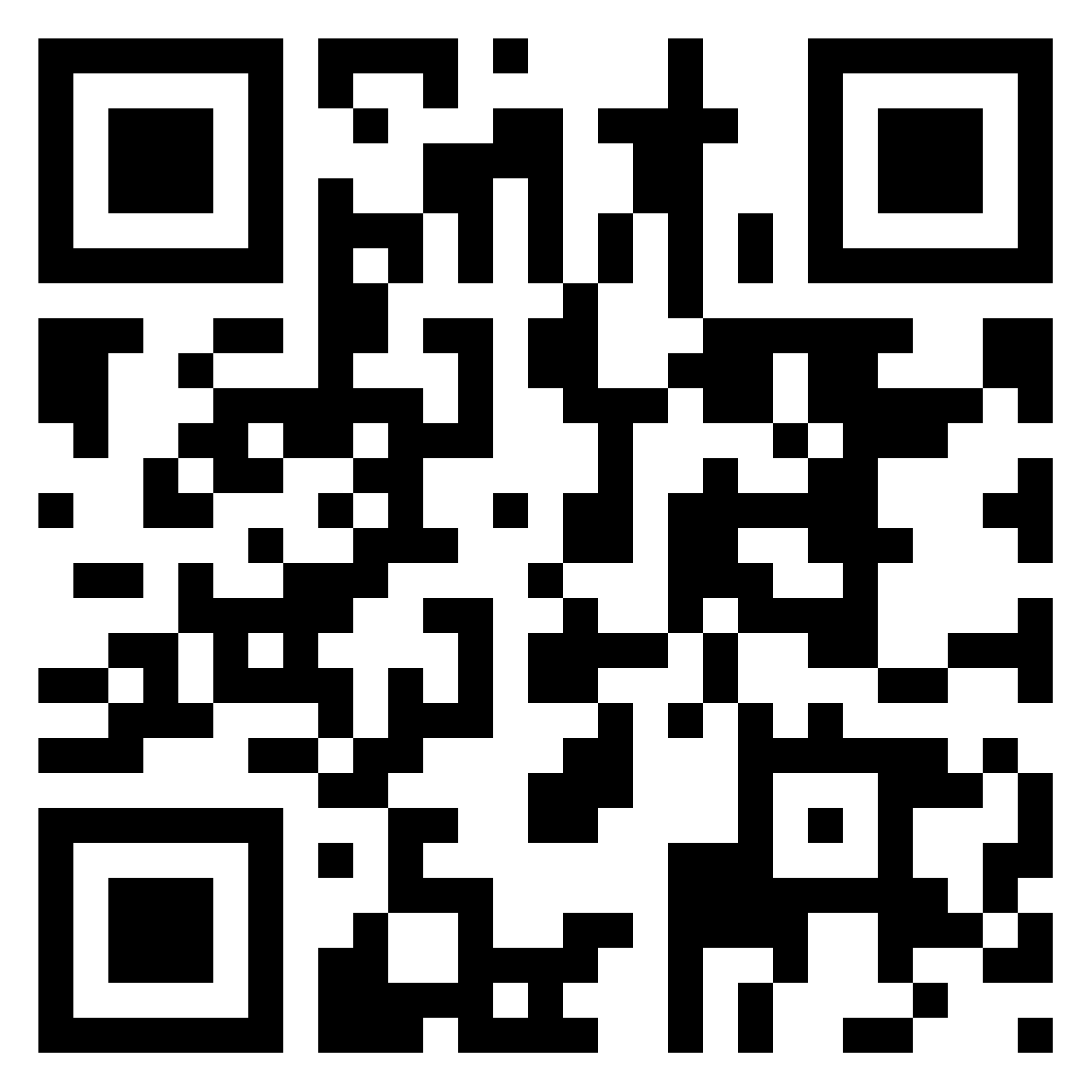 28
[Speaker Notes: Mary Lee Porterfield – Scan the QR code to get to the padlet, or just type in the chat some of the ways that you engage with key partners around your 618 and/or APR data. Those partners might include your local programs or LEAs, families, other referral sources, advisory councils, and more.

Comment on some of the answers.


Padlet link: https://padlet.com/childfindaccess/how-do-you-currently-engage-with-key-partners-around-your-61-g31yepl3bpl6orra]
Why engage key partners in examining child find data?
Drop your thoughts in the chat, and consider:
Including people with lived experiences (from all aspects of the child find process) can give you a more complete picture of what is working for whom, possible issues, and opportunities to address those issues.
You are here
[Speaker Notes: Mary Lee Porterfield: Drop in the chat some of the reasons you engage key partners in examining child find data. And then to ground this part of the discussion, we wanted to show the DaSy data inquiry cycle, pictured on the left side of the screen – and we are dropping the link to that in the chat. We are in the bottom right section of that infographic at the data analysis and interpretation step in the cycle. 

Read some of the answers – then read the rest of the slide.


Post in chat the link to DaSy Data Inquiry Cycle: https://dasycenter.org/wp-content/uploads/2024/04/DaSy_DataInquiryCycle_Acc.pdf]
Whom to Engage?
Start with local programs and LEAs
Engage with families who are key partners
Tap the above groups to identify other partners, such as:
Physicians, hospitals, health department
Parent Centers
Departments of Social Services 
Home visiting
30
[Speaker Notes: Mary Lee Porterfield

So who should you involve in the data analysis and interpretation process? Engage first with local program staff (Part C) and LEAs (Part B 619), as well as families that you already engage as key partners. Walk them through the data, ask about how they interpret the results, then ask them who else to involve in digging into the data to identify areas for improvement. This could include other primary referral sources such as physicians, health department staff, parent center staff, DSS, and others.]
618 State Data Table Example Child Count by Race/Ethnicity
Fake data
31
[Speaker Notes: Mary Lee Porterfield

Here we have the same 618 data table as before, with the settings/education environments data taken out so it has less noise, and we can see who was enrolled in the program by race/ethnicity. On the right is a bar chart comparing the program enrollment to the general population by race/ethnicity. The orange bars represent enrollment, and the blue bars represent the general population. We will talk more about this bar chart in the next few slides, and I want to point out that this fake data represents a state-level perspective, and it is important to keep in mind that data at a more local or even regional level can paint a different picture.  How are you looking at local data across the state?]
Questions for key partners about differences in enrollment versus population by race/ethnicity
What Child Find practices might account for possible under-representation in enrollment of the Hispanic/Latino population?
Drop in the chat: what other questions would you ask partners in discussing these data?
Fake data
32
[Speaker Notes: Mary Lee Porterfield

So now we have the same bar chart on the left, comparing enrollment to the general population, and again enrollment is represented in the top orange bars in each of the race ethnicity categories, and the general population is represented in the bottom blue bars in each category. This time we are going to think about how key partners might examine the data. You might ask [READ BULLET].  Type in the chat: What other questions might you ask your key partners in looking at these data?]
What other partners to engage?
Looking at these data, who else would be helpful in the interpretation of the data?
Drop in the chat your ideas related to these data and the partners you might seek out.
Fake data
33
[Speaker Notes: Mary Lee Porterfield

Again looking at the bar chart comparing enrollment to the general population by race/ethnicity, we are going to think about whose perspective could be helpful in interpreting these data? Who could help you understand the possible under-enrollment of the Hispanic/Latino population and the possible over-enrollment in the Black or African American population?

We are dropping in the chat a link to a resource that can be helpful in engaging key partners:  https://dasycenter.org/stakeholder-knowledge-toolkit/idea-section-618-data/]
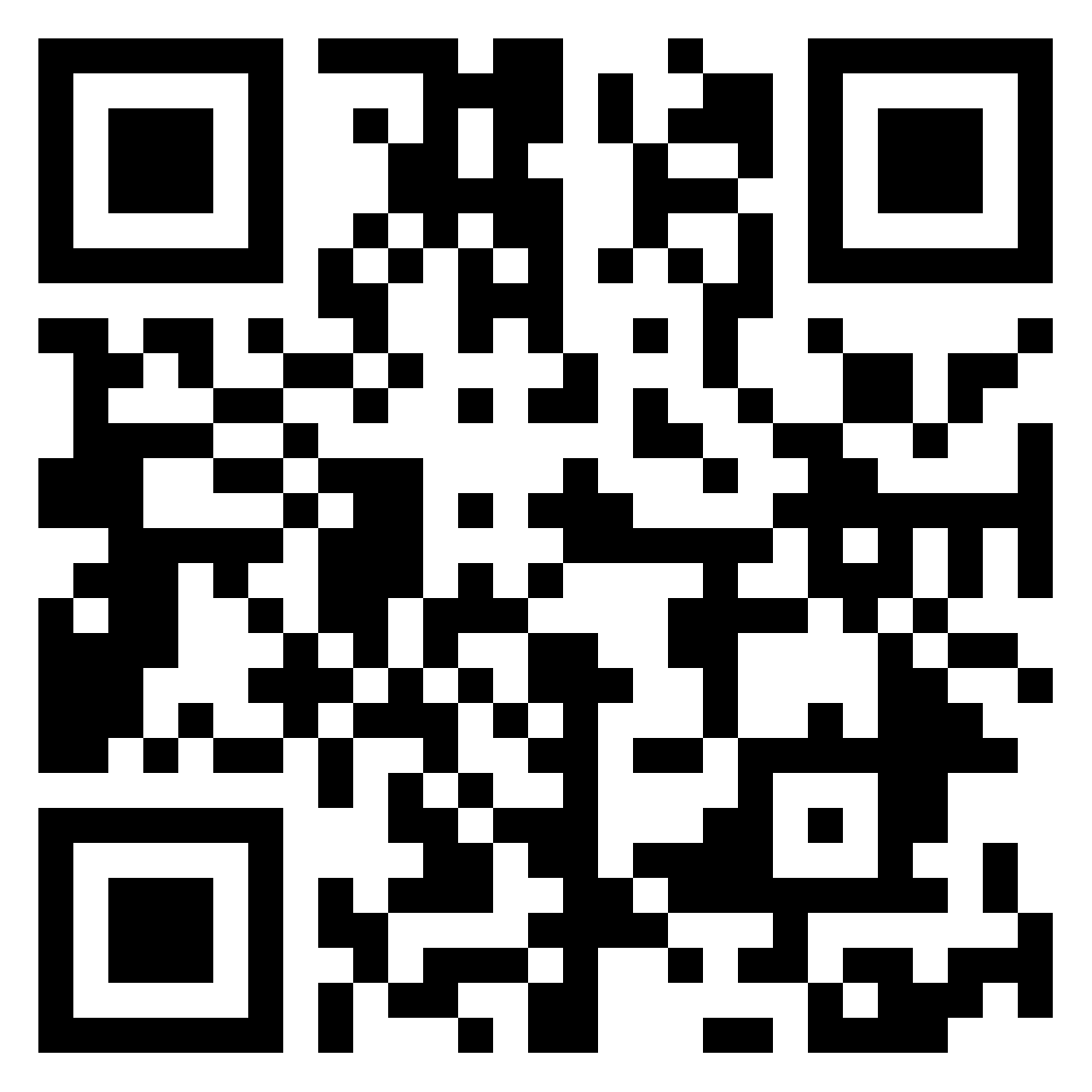 Attendee Sharing: Other Data
In the Padlet or the chat please share:

Aside from the 618 and APR indicator data, what other Part C or Part B data do you use to examine child find?
E.g., referral sources or outcomes, eligibility categories
Aside from data collected by Part C or Part B programs, what other data do you use to examine child find efforts? 
E.g., data from key partners, Child Find Self-Assessment data
34
[Speaker Notes: Mary Lee Porterfield – POSSIBLY SPEED THROUGH IF TIME IS RUNNING SHORT but make clear the difference between the 2 questions – running out of time, start now but can complete after….will send the slide deck out after and you can access resources and the padlets after.
Now we have looked at 618 enrollment data by race/ethnicity as sort of a starting point for thinking about child find and the partners you might engage in the discussion – now think about other data you might examine to investigate the story behind the enrollment data so you can understand more about how the child find process is working – so once again, either scan the QR code or use the link to get to the padlet and record your thoughts there or drop in the chat your answer to these questions ---
We are dropping in the chat the link to the child find self assessment tools.


Padlet link: https://padlet.com/childfindaccess/examining-data-to-improve-child-find-systems-working-series--69gfrlty3anpjssh]
Wrapping up and preparing for Session 2!
Key Takeaways
Next Session 2 – June 4
Digging deeper to examine child find practices
Other Part C and Part B data and data from other sources to examine child find
Disaggregating data to answer key child find questions
Resources to support your child find work
Effective child find systems rely on critical partnerships with local programs/LEAs and cross-sector partners.
Federally-reported child find data provide some useful insight but tell a limited story about how child find systems are working.
Engaging key partners in analyzing and interpreting data is important for really understanding what is happening.
35
[Speaker Notes: Mary Lee Porterfield – read key takeaways – this session has set us up for session 2 where we will be….read slide



Other key partners connects with other data and with session 2. so that could be a way to wrap up this one and lead into session 2

In session two, we will follow the recommendation of the GAO report that was released in Oct. 2023 and look at data beyond the federally-reported data that could be useful in examining how child find systems are working. We’ll talk about other data that Part C and Part B have that could be useful, such as data on referral sources, and different ways of disaggregating the data, as well as data from outside Part C and Part B that can inform child find systems. 
Until next time, here are some resources to support your child find work: 
Data Inquiry Cycle: https://dasycenter.org/wp-content/uploads/2024/04/DaSy_DataInquiryCycle_Acc.pdf
Authentic Stakeholder Engagement: 
https://dasycenter.org/authentic-stakeholder-engagement-why-how-and-what-purpose-process-and-results/
Stakeholder Knowledge Toolkit: https://dasycenter.org/stakeholder-knowledge-toolkit/idea-section-618-data/


If you’re not already registered for session 2 – be sure to register]
Until next time,
In the Padlet or the chat please share:

What went well?
What could be improved?
Other comments
Here are some resources to support your child find work: 
Data Inquiry Cycle
Authentic Stakeholder Engagement
Stakeholder Knowledge Toolkit
If you’re not already registered for Sessions 2 and 3 – be sure to register
36
[Speaker Notes: Before we leave, we wanted to provide you with some resources to support your work, and we especially want your feedback on this session. Please visit the padlet or type in the chat your response to these questions so we can improve our planning for the next two sessions in this series.]
Find out more at dasycenter.organd ectacenter.org
[Speaker Notes: Mary Lee Porterfield]